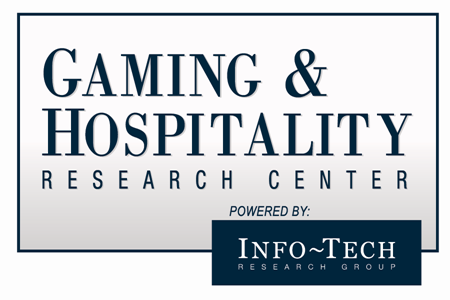 Vendor Landscape: In-Room Tablets
Paper is outdated and expensive; align the room experience with your digital strategy to cut costs and create guest-centric experiences.
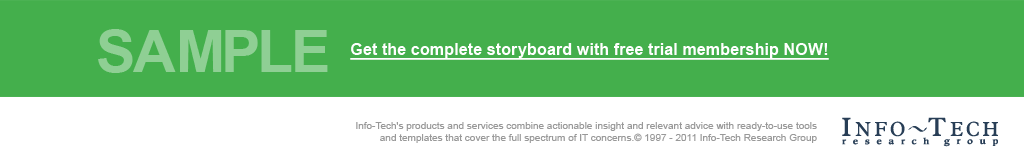 Info-Tech's products and services combine actionable insight and relevant advice with ready-to-use toolsand templates that cover the full spectrum of IT concerns.© 1997-2017 Info-Tech Research Group
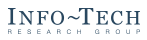 Introduction
Digitize your properties with an in-room tablet to deliver hotel amenities, targeted promotions, superior entertainment, and automated room controls to create a more guest-centric experience at your patron’s fingertips, all while maximizing your ROI.
This Research Is Designed For:
This Research Will Help You:
CIOs, VPs, and digital technicians who have been tasked with creating the hotel brand’s digital strategy and guest room experience to improve the experience of their guests, deliver guest services and room controls, and increase targeted upsell opportunities in an interactive and personalized way. 
CMOs, VP Hotel Operations/General Managers, and organizations with an in-room tablet use case such as:
Empowering guests to control their in-room environment.
Removing the traditional hard-wired telephone through a PBX integrated tablet.
Expanding and incorporating the tablet solution to enable a create-once/use-many omnichannel strategy.
Understand what trends are surfacing in the hospitality in-room tablet industry. 
Evaluate in-room tablet vendors and products and their alignment to your enterprise needs. 
Determine which products are most appropriate for particular features, use cases, and scenarios.
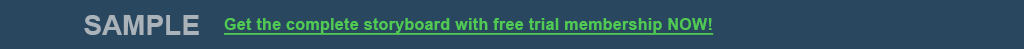 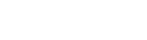 Market overview
How it got here
Where it’s going
In-room tablets are used more frequently than mobile applications, garnering anywhere from 40-50 page views per guest per day and, as a result, demand for in-room tablets is rapidly increasing. 
The integration of in-room technologies such as IPTV, digital signage, and hospitality tools, including the PMS, POS, and in-room controls, have provided hotel operators with the opportunity to provide increasingly customized and interactive experiences to their customers. 
By combining online (business analytics and intelligence) and mobile capabilities (NFC, iBeacons, etc.) operators can uniquely target their patrons with relevant information and personalized promotions to create memorable customer experiences. In time, many vendors will likely adopt an omnichannel strategy to synchronize back-end systems, combine channels, and increase sales through overall customer satisfaction. 
Large and luxury resorts are now deploying voice-activated digital assistants, such as Siri or Alexa, to enable customers to control their in-room environment and hotel experience through voice-activated commands.
The printed compendium has been a staple of hotel rooms for decades, however, costs associated with updating and re-printing have driven hotels to search for alternate methods to provide guests with accurate, relevant, and timely information about hotel amenities, specifics of their stay, and local attractions. 
In the 80s hoteliers began providing information through automated telephone recordings and other concierge services. More recently, with the emergence of the internet and personal handheld devices in the late 2000s, hotels began using mobile applications to provide information with the added benefit of tracking customer demographic information and overall usage. 
Although useful, hotel mobile applications typically have low acceptance rates and, on average, more than 65% of Americans download zero mobile applications monthly. The release of the iPad in 2010 provided new ways to engage guests non-invasively and personally. 
Although already adopted in many luxury, full-serve European hotels, in-room tablets are beginning to gather momentum across the Americas.
As the market evolves, capabilities that were once cutting edge become default and new functionality becomes differentiating. Typical content management should no longer be used to differentiate solutions, instead focus on solutions capable of strong integrations with hospitality systems to get the best fit for your requirements.
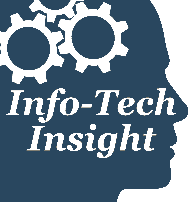 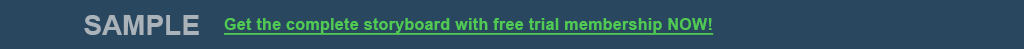 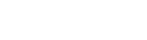 In-room tablet vendor selection / knock-out criteria: market share, mind share, and platform coverage
Effective in-room tablets provide significant cost-savings and revenue-generating opportunities for hotel operations,  particularly through the reduction of printing needs, energy management, and targeted promotional opportunities. Furthermore, by incorporating IPTV, digital signage, and other digital touchpoints hotel operators can build a holistic digital strategy to provide a more seamless and guest-centric experience. 
For this Vendor Landscape, Info-Tech focused on those vendors that offer broad capabilities across multiple platforms and that have a strong market presence and/or reputational presence among medium and large-size organizations.
Included in this Vendor Landscape:
AppHotel. AppHotel entered the hospitality market in 2014. AppHotel is focused on providing solutions that drive revenue through improved customer experiences and deliver strong analytics and promotional targeting capabilities. 
Crave. Founded in 2009, Crave Interactive focuses on offering customers an easily customizable solution. Crave places a strong emphasis on R&D and delivers a combined proprietary hardware and software solution designed specifically for a hotel room. 
Exceptional Innovation. A hospitality and healthcare technology solutions provider since 2004, Exceptional Innovation is currently deployed in over 103 countries, 2,457 properties, and 694,000 rooms. 
Fingi. A hospitality solutions provider since 2011, Fingi provides hotel-branded solutions that enable guests to use in-room or mobile solutions to control all aspects of their stay. 
Intelity. Intelity, founded by industry practitioners in 2008, is an established incumbent in the in-room industry. Intelity serves the self-service hospitality market through the ICE Guest Engagement Platform.
iRiS Software Systems. Founded in 2006, iRiS is a cloud-hosted provider of enterprise applications for the hospitality industry. iRiS delivers comprehensive end-to-end guest services solutions to over 3,000 hotels and restaurants worldwide. 
MCOMS Media Communications. MCOMS offers IPTV, VOD, internet, and signage solutions to hospitality, healthcare, and transportation industries worldwide. MCOMS HOTstream has been deployed in over 30,000 rooms worldwide. 
Percipia. Percipia entered the hospitality market in 2000. It has now expanded beyond voice applications and offers voice/data solutions and mobile and in-room applications for the global hospitality market.
Stay Planner. Stay Planner, a new provider of hospitality in-room tablet mobile hotel applications, launched its flagship product in mid-2016. Stay Planner is available on in-room tablets, as well as guests’ own devices as a universal or branded application.
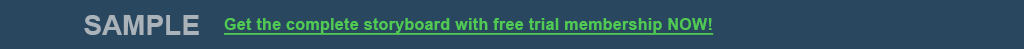 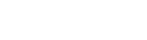 In-room tablet evaluation criteria & weighting factors
Product Evaluation Criteria
Criteria Weighting
The solution provides basic and advanced feature/functionality.
Features
Usability
Usability
The end-user and administrative interfaces are intuitive and offer streamlined workflow.
Features
Affordability
Affordability
Implementing and operating the solution is affordable given the technology.
Architecture
Product
Architecture
Multiple deployment options and extensive integration capabilities are available.
Vendor Evaluation Criteria
Viability
Vendor is profitable, knowledgeable, and will be around for the long term.
Vendor
Strategy
Vendor is committed to the space and has a future product and portfolio roadmap.
Viability
Strategy
Reach
Vendor offers global coverage and is able to sell and provide post-sales support.
Integration
Vendor channel strategy is appropriate and the channels themselves are strong.
Integration
Reach
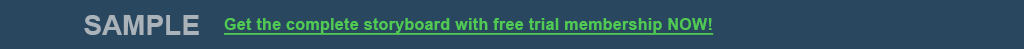 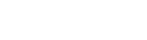 Table Stakes represent the minimum standard; without these, a product doesn’t even get reviewed
The Table Stakes
What does this mean?
The products assessed in this Vendor LandscapeTM meet, at the very least, the requirements outlined as Table Stakes. 

Many of the vendors go above and beyond the outlined Table Stakes, some even do so in multiple categories. This section aims to highlight the products’ capabilities in excess of the criteria listed here.
What it is:
Feature
Provides the ability for a guest to check-out via the tablet device through an integration with the property management system.
Express Check-Out
Local Events and City Guides
Provides the ability to update (either via CMS or RSS feeds) and display relevant and curated local events and city guides.
Reporting, Analytics, and Dashboards
Provides pre-built and ad hoc reporting tools, reports, and analytics to measure tablet KPIs. The system should show real-time data.
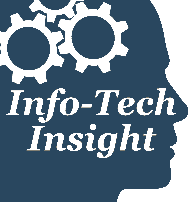 If Table Stakes are all you need from your in-room tablet solution, the only true differentiator for the organization is price. Otherwise, dig deeper to find the best price to value for your needs.
Content Management System
Provides the ability to set up, schedule, and manage tablet content templates, workflows, and playlists, and media management.
Security
The system is secured against misuse, exploitation, and vulnerability and access can be role-based.
Push Marketing
Provides the ability to push messages and marketing to the tablet device based on a variety of criteria.
Multi-Property
Capable of supporting multiple venues and properties with one centralized application content and management portal.
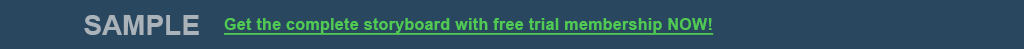 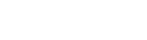 Advanced Features are the capabilities that allow for granular market differentiation
Scoring Methodology
Advanced Features
Info-Tech scored each vendor’s features offering as a summation of its individual scores across the listed advanced features. Vendors were given one point for each feature the product inherently provided. Some categories were scored on a more granular scale with vendors receiving half points.
What we looked for:
Feature
Provides the ability for a guest to message a hotel area (e.g. concierge) and for the hotel staff or bot to respond.
Two-Way Messaging
Do Not Disturb (DND)
Provides the ability for a guest to set (and remove) a do-not-disturb status that can integrate with other hotel systems.
Entertainment (Games/Apps)
Supports the ability for a guest to select and play games and view entertainment content via the tablet device.
Geo-Fencing and Offer Management
Provides the ability to track and recognize a guest within a geo-fenced property and trigger an intelligent offer message.
In-Room Dining Direct to POS
Provides the ability to review the room service dining menu and place an order that will integrate with the POS.
Multi-Language
Supports the ability to display languages other than English across both the customer-facing and CMS application UI.
View Folio
Provides the ability for a guest to view their folio through integration with the property management system (PMS).
For an explanation of how Advanced Features are determined, see Information Presentation – Feature Ranks (Stoplights) in the Appendix.
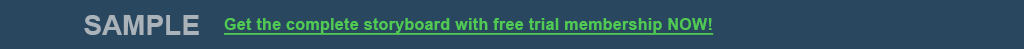 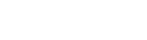 Advanced Features are the capabilities that allow for granular market differentiation
Scoring Methodology
Advanced Features
Info-Tech scored each vendor’s features offering as a summation of its individual scores across the listed advanced features. Vendors were given one point for each feature the product inherently provided. Some categories were scored on a more granular scale with vendors receiving half points.
What we looked for:
Feature
Wake-Up Call Scheduling
Provides the ability to set (and remove) a wake-up call that integrates with PMS and automated/live-agent call features.
In-Room Phone
Provides the ability to use the tablet as a full-featured phone through integration with a phone system (PBX).
Lighting Controls
Provides the ability to adjust the lighting in the room through integration with lighting devices or a third-party control solution.
TV Controls
Provides the ability to turn on/off, adjust volume, and change channels on the in-room TV through integration with the TV.
HVAC Controls
Provides the ability to adjust the room temperature through integration with HVAC thermostat devices or a third-party control.
For an explanation of how Advanced Features are determined, see Information Presentation – Feature Ranks (Stoplights) in the Appendix.
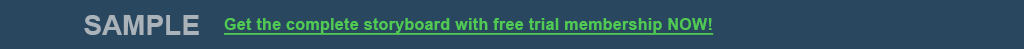 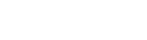 Info-Tech Research Group Helps IT Professionals To:
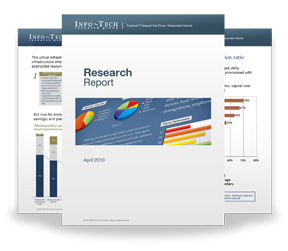 Quickly get up to speedwith new technologies
Make the right technologypurchasing decisions – fast
Deliver critical ITprojects, on time andwithin budget
Manage business expectations
Justify IT spending andprove the value of IT
Train IT staff and effectivelymanage an IT department
Sign up for free trial membership to get practical
solutions for your IT challenges
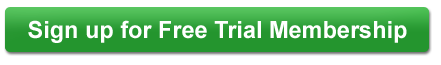 “Info-Tech helps me to be proactive instead of reactive –a cardinal rule in a stable and leading edge IT environment.
- ARCS Commercial Mortgage Co., LP
Toll Free: 1-888-670-8889
www.infotech.com
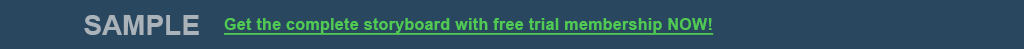 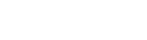